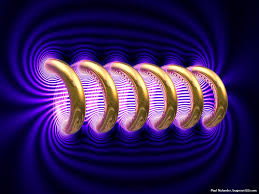 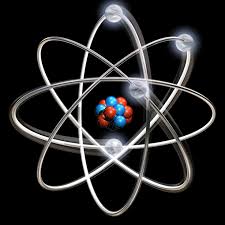 Engineering Physics
PHY-109
Waves-5
QUANTUM MECHANICS
ELECTROMAGNETIC THEORY
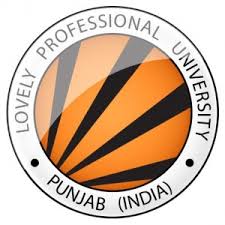 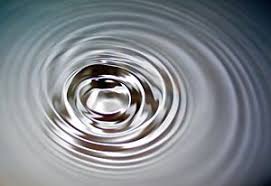 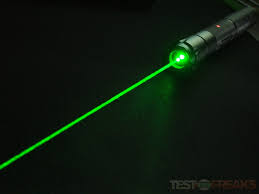 LASER
WAVES
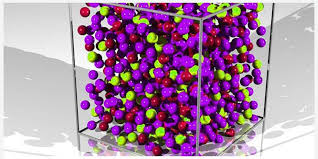 Dr. Jeeban Pd Gewali
Department of Physics
Lovely Professional University
Phagwara, Punjab-144411
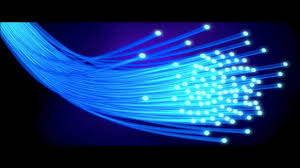 SOLID STATE PHYSICS
FIBER OPTICS
Syllabus
Interference phenomenon and Concept of resonance 

Audible, ultrasonic and infrasonic waves. Production of ultrasonic waves by magnetostriction method.

Ultrasonic transducers and their uses, applications of ultrasonic waves, detection of ultrasonic waves (Kundt's tube method, sensitive flame method and piezoelectric detectors), 

Absorption and Dispersion of ultrasonic waves.

Superposition of two waves, sound wave and its velocity, standing waves, Formation of beats, Supersonic and shock waves.
Standing waves
The plot shows the formation of standing waves at different instances of time.
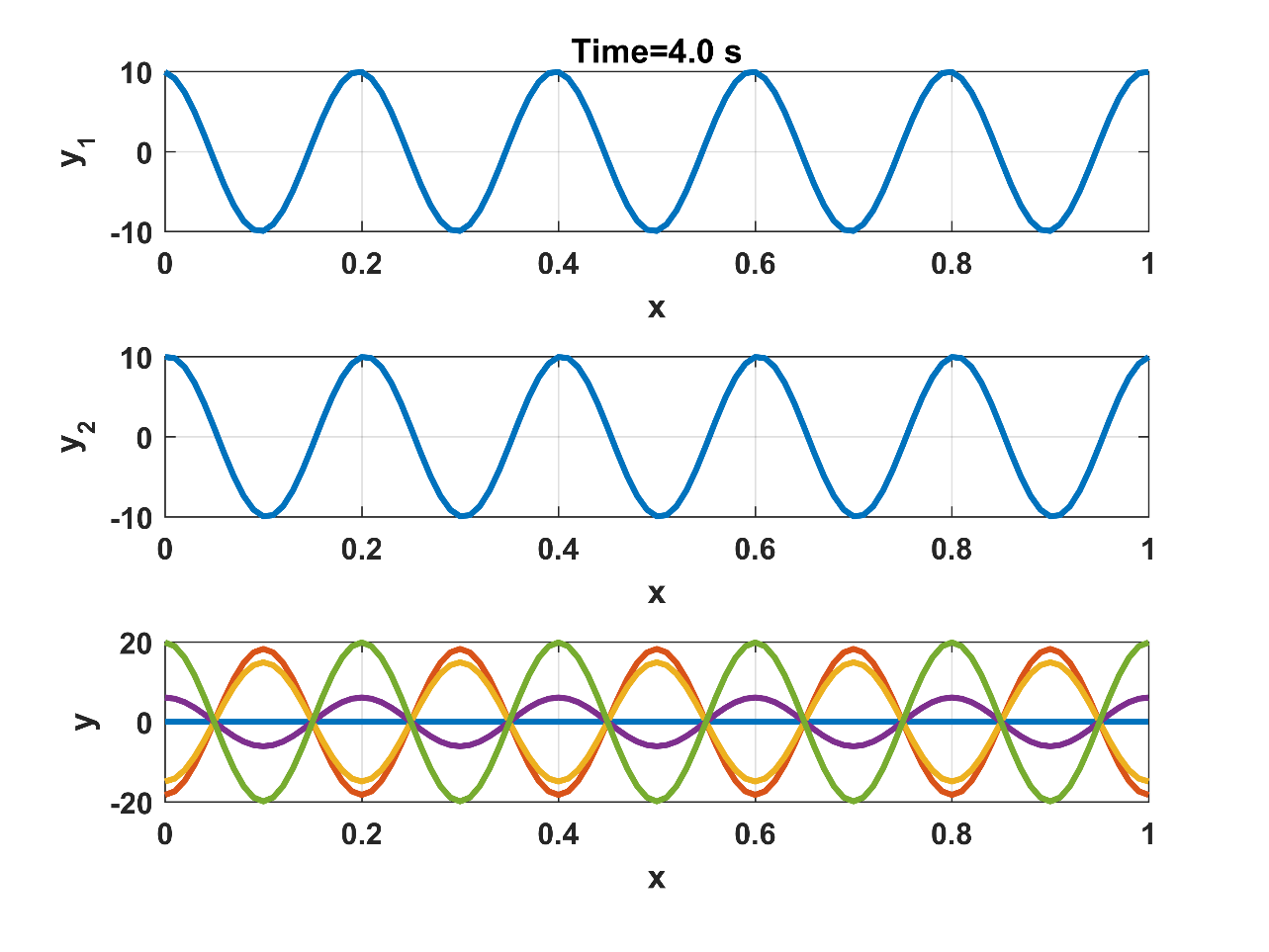 Minimum or node
Maximum or antinode
Here, it is seen that the minima and the maxima are fixed in space, unlike other propagating or travelling waves. The minimum are known as nodes and the maximums are known as antinode.
Formation of Beats
Formation of Beats
Net Amplitude
Specifically, one cycle of maximum intensity and minimum intensity is counted as one beat.
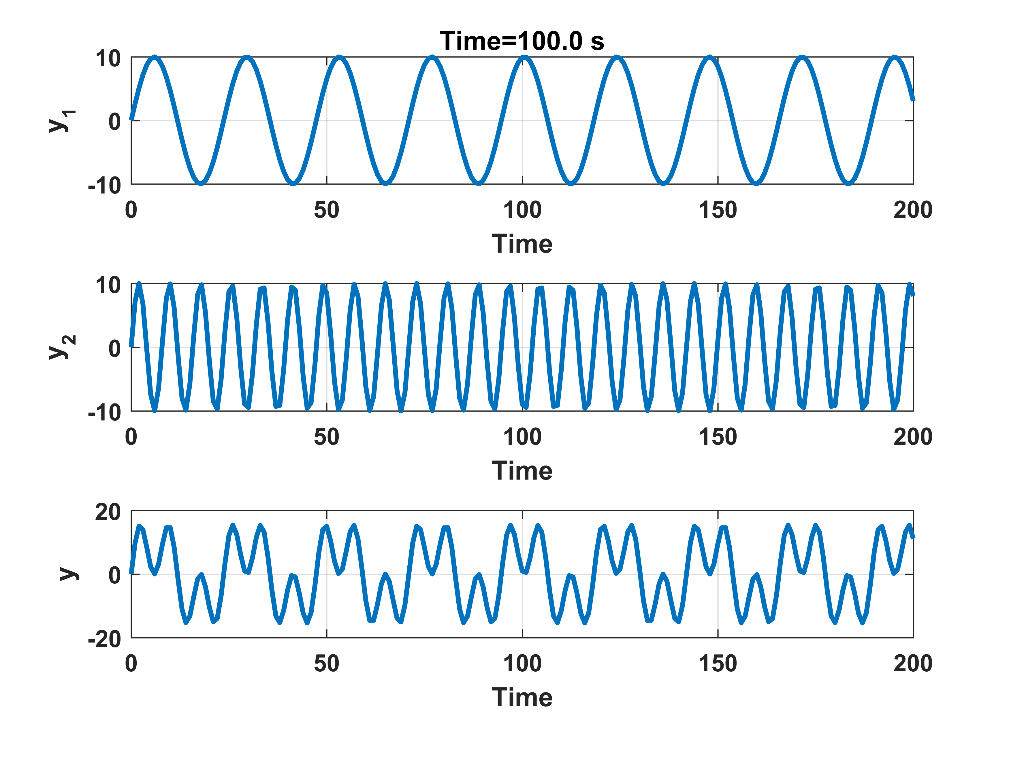 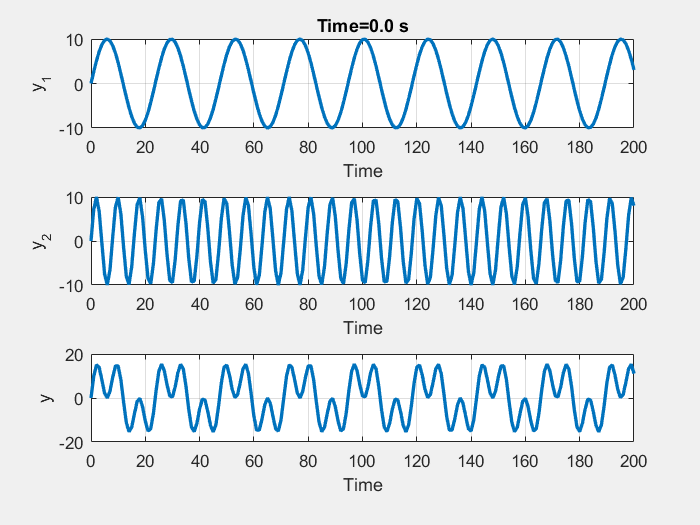